PHY 711 Classical Mechanics and Mathematical Methods
10-10:50 AM  MWF  Olin 103

Plan for Lecture 16:
Continue reading Chapter 4
Normal modes for 2 and 3 dimensional systems
Finite systems
Periodic systems
10/1/2014
PHY 711  Fall 2014 -- Lecture 16
1
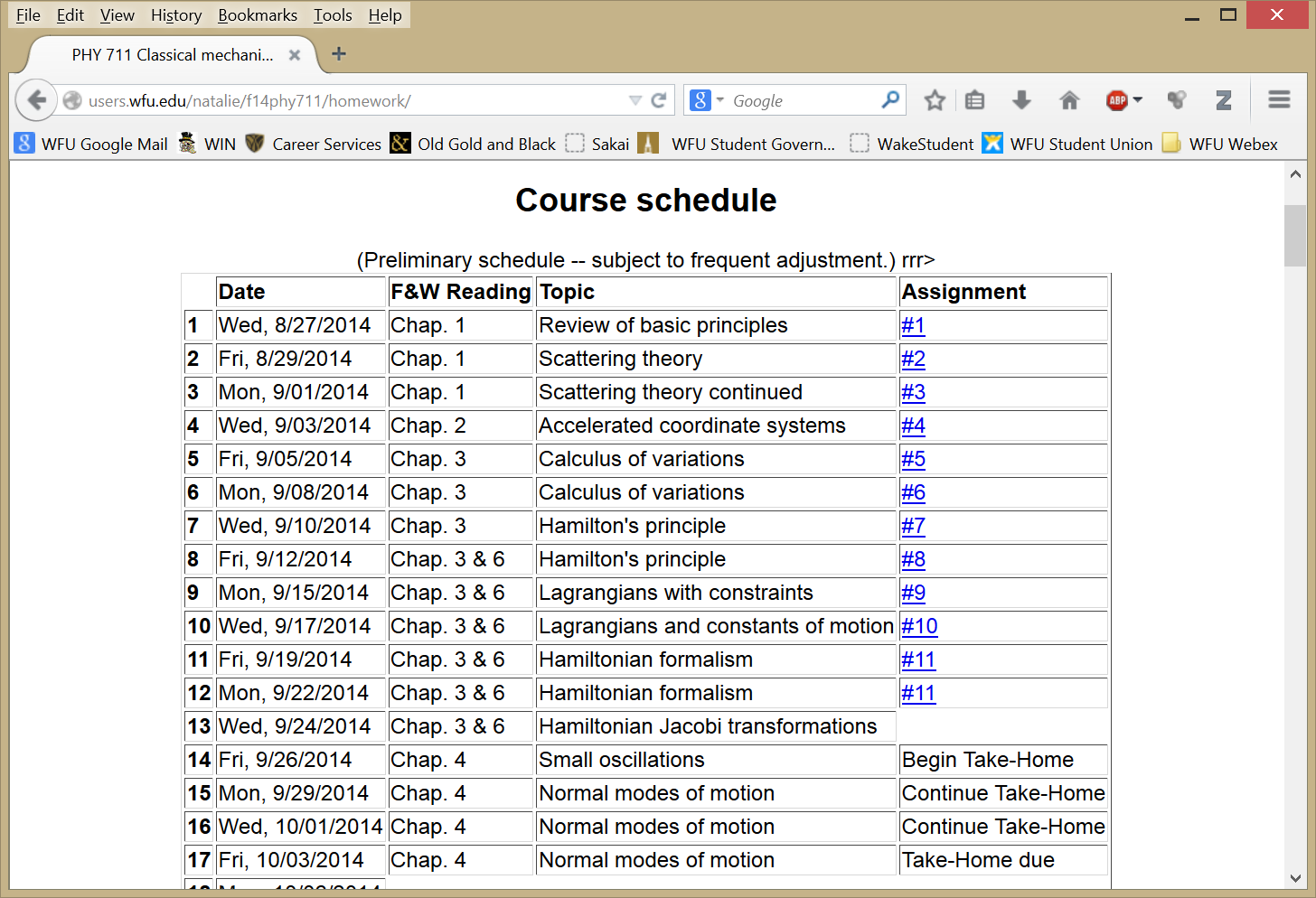 10/1/2014
PHY 711  Fall 2014 -- Lecture 16
2
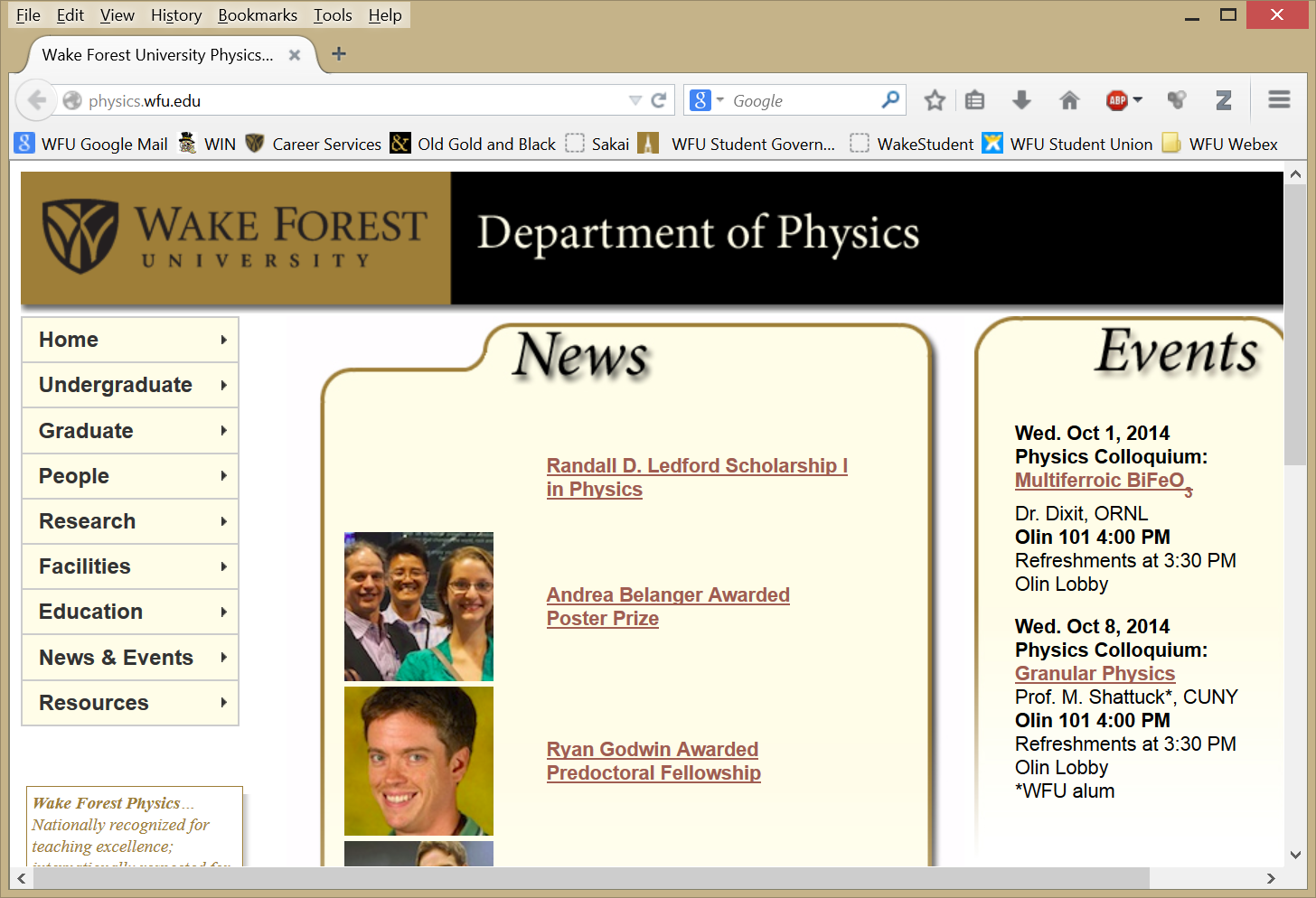 10/1/2014
PHY 711  Fall 2014 -- Lecture 16
3
Motivation for studying small oscillations – many interacting systems have stable and meta-stable configurations which are well approximated by:
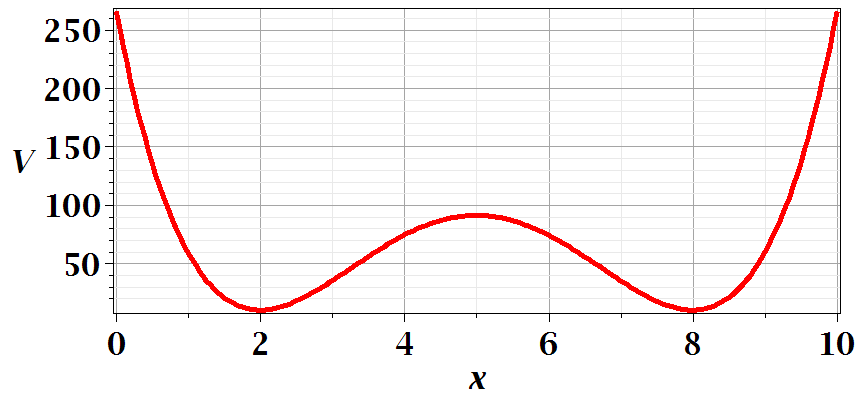 10/1/2014
PHY 711  Fall 2014 -- Lecture 16
4
Example – linear molecule
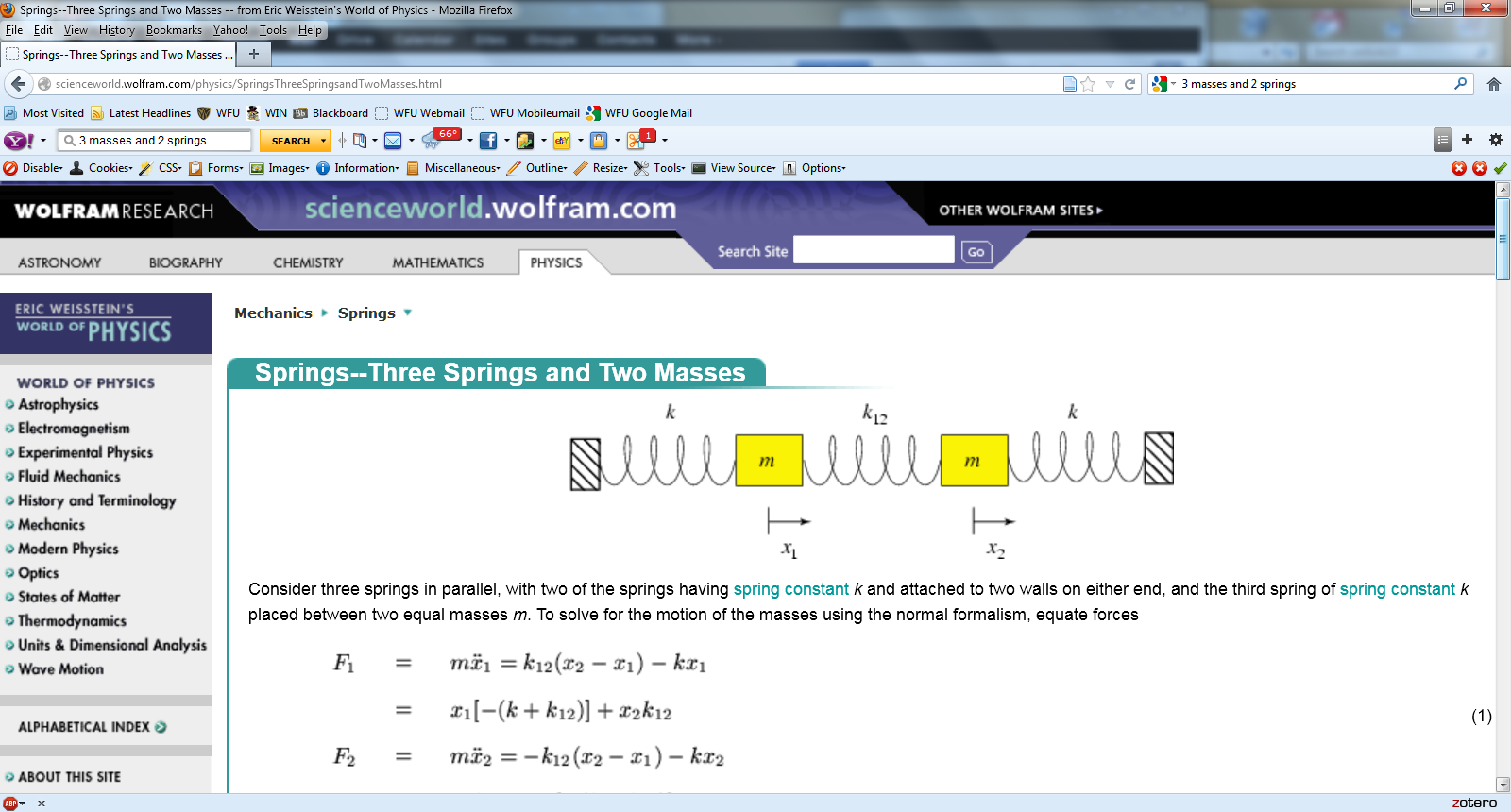 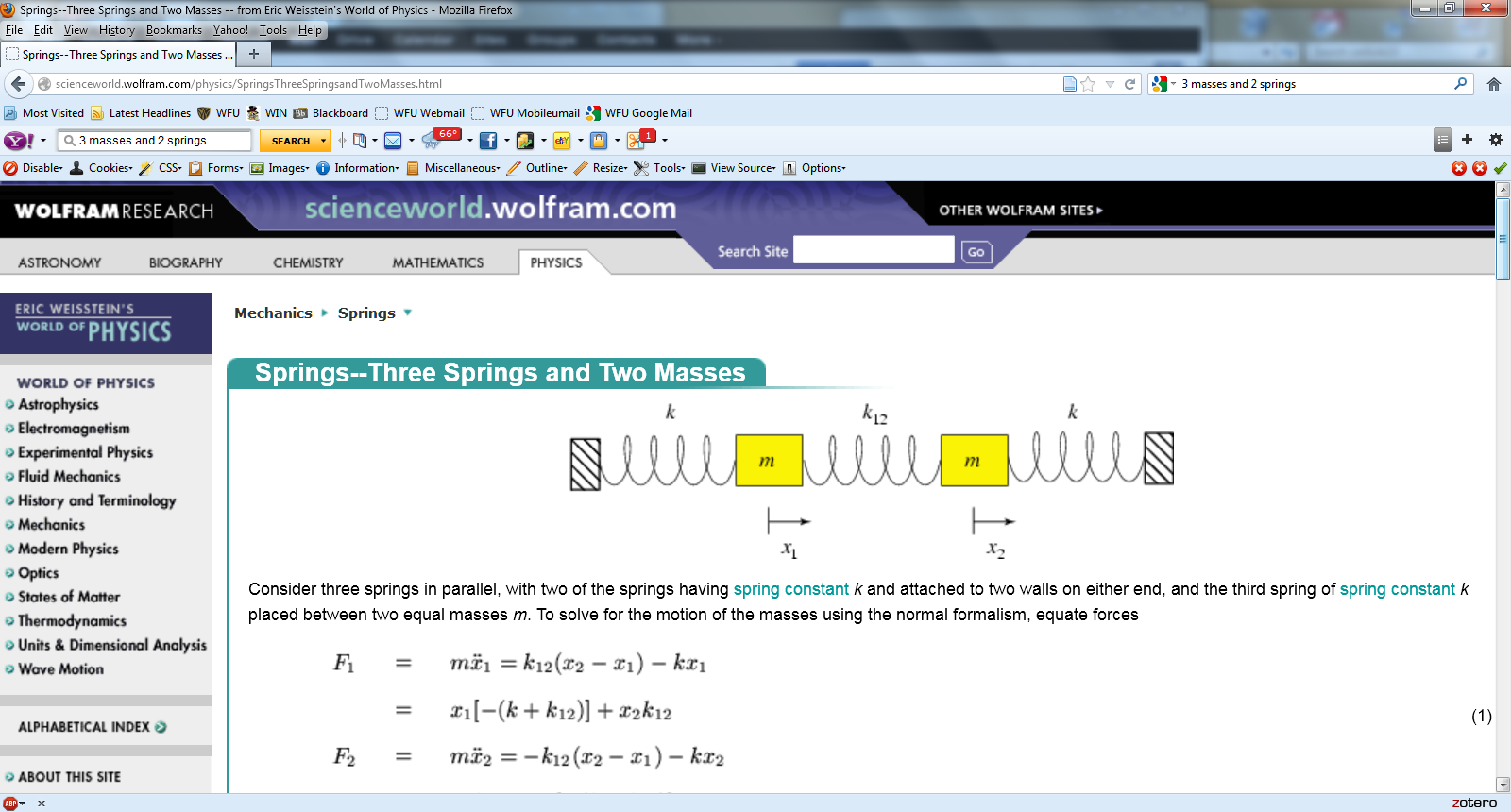 m1
m2
m3
10/1/2014
PHY 711  Fall 2014 -- Lecture 16
5
Potential in 2 and more dimensions
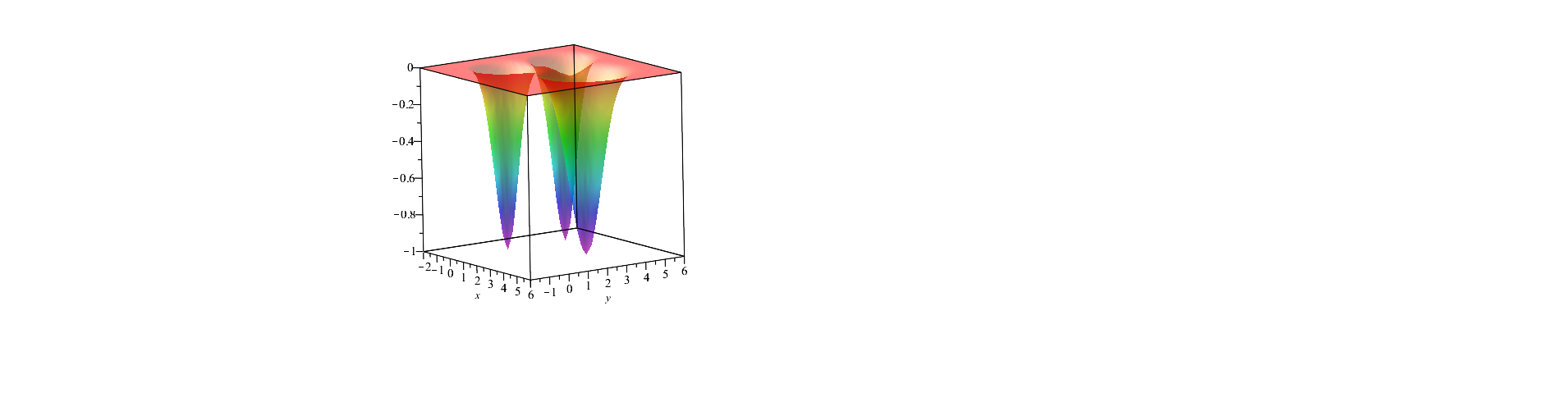 V(x,y)
10/1/2014
PHY 711  Fall 2014 -- Lecture 16
6
Example – normal modes of a system with the symmetry of an equilateral triangle
3
u3
m
k
k
u2
1
2
k
u1
m
m
10/1/2014
PHY 711  Fall 2014 -- Lecture 16
7
Example – normal modes of a system with the symmetry of an equilateral triangle -- continued
3
u3
u2
1
2
u1
10/1/2014
PHY 711  Fall 2014 -- Lecture 16
8
Example – normal modes of a system with the symmetry of an equilateral triangle -- continued
10/1/2014
PHY 711  Fall 2014 -- Lecture 16
9
Example – normal modes of a system with the symmetry of an equilateral triangle -- continued
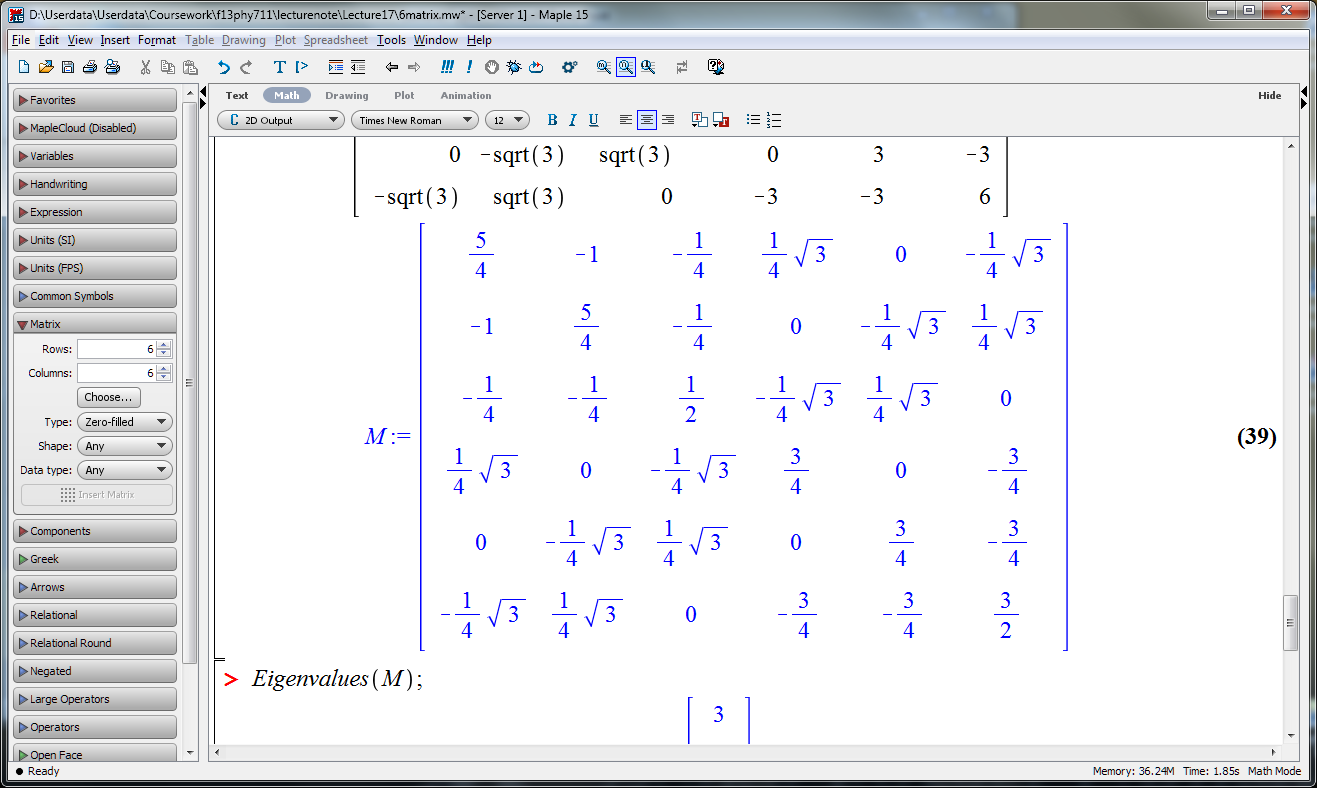 = w2
10/1/2014
PHY 711  Fall 2014 -- Lecture 16
10
Example – normal modes of a system with the symmetry of an equilateral triangle -- continued
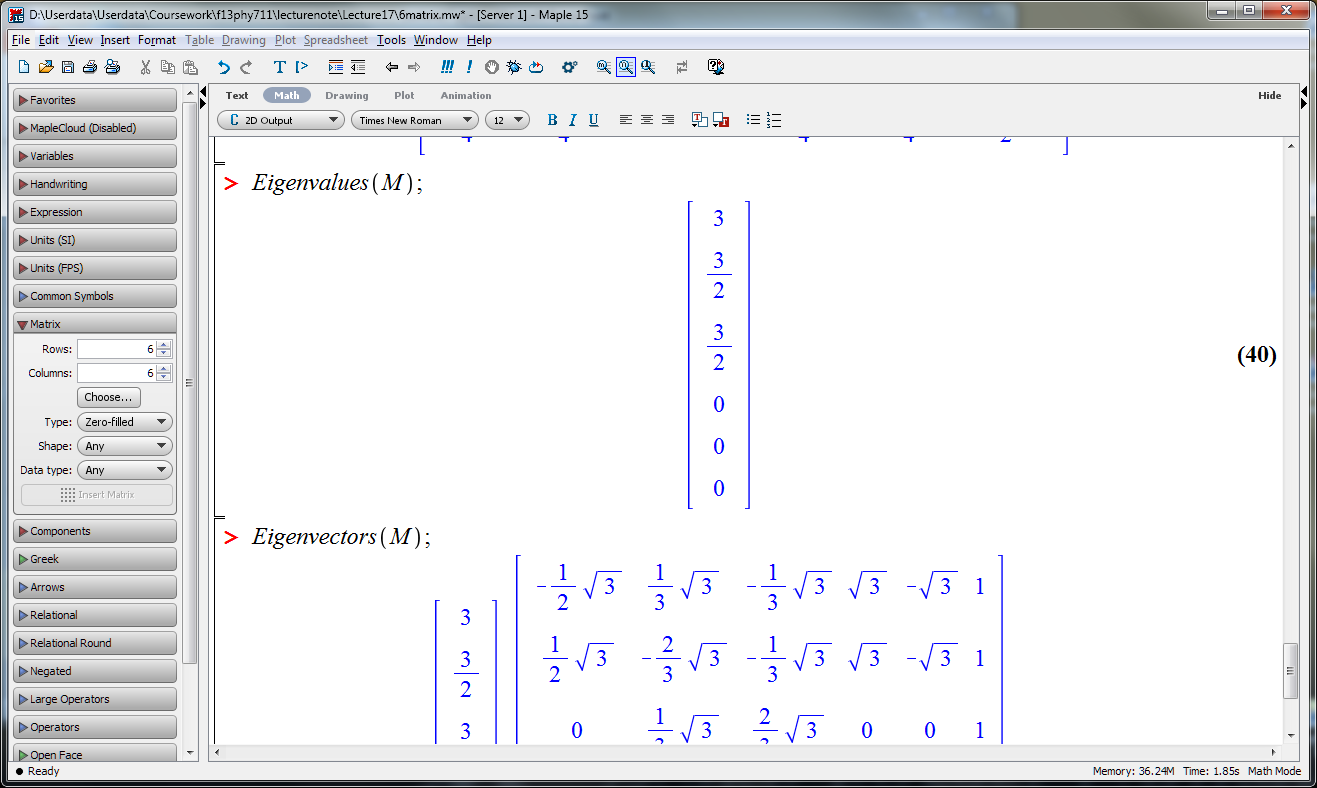 3
u3
m
k
k
u2
1
2
k
u1
m
m
10/1/2014
PHY 711  Fall 2014 -- Lecture 16
11
3-dimensional periodic lattices
    Example – face-centered-cubic unit cell (Al or Ni)
Diagram of q-space     n(q)
Diagram of atom positions
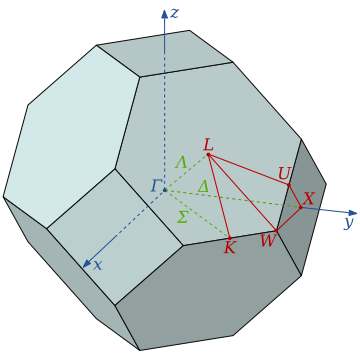 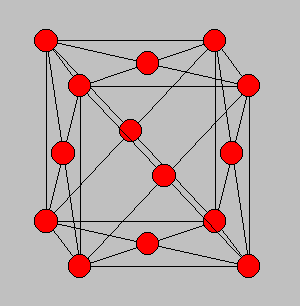 10/1/2014
PHY 711  Fall 2014 -- Lecture 16
12
From:   PRB 59 3395 (1999);  Mishin et. al. n(q)
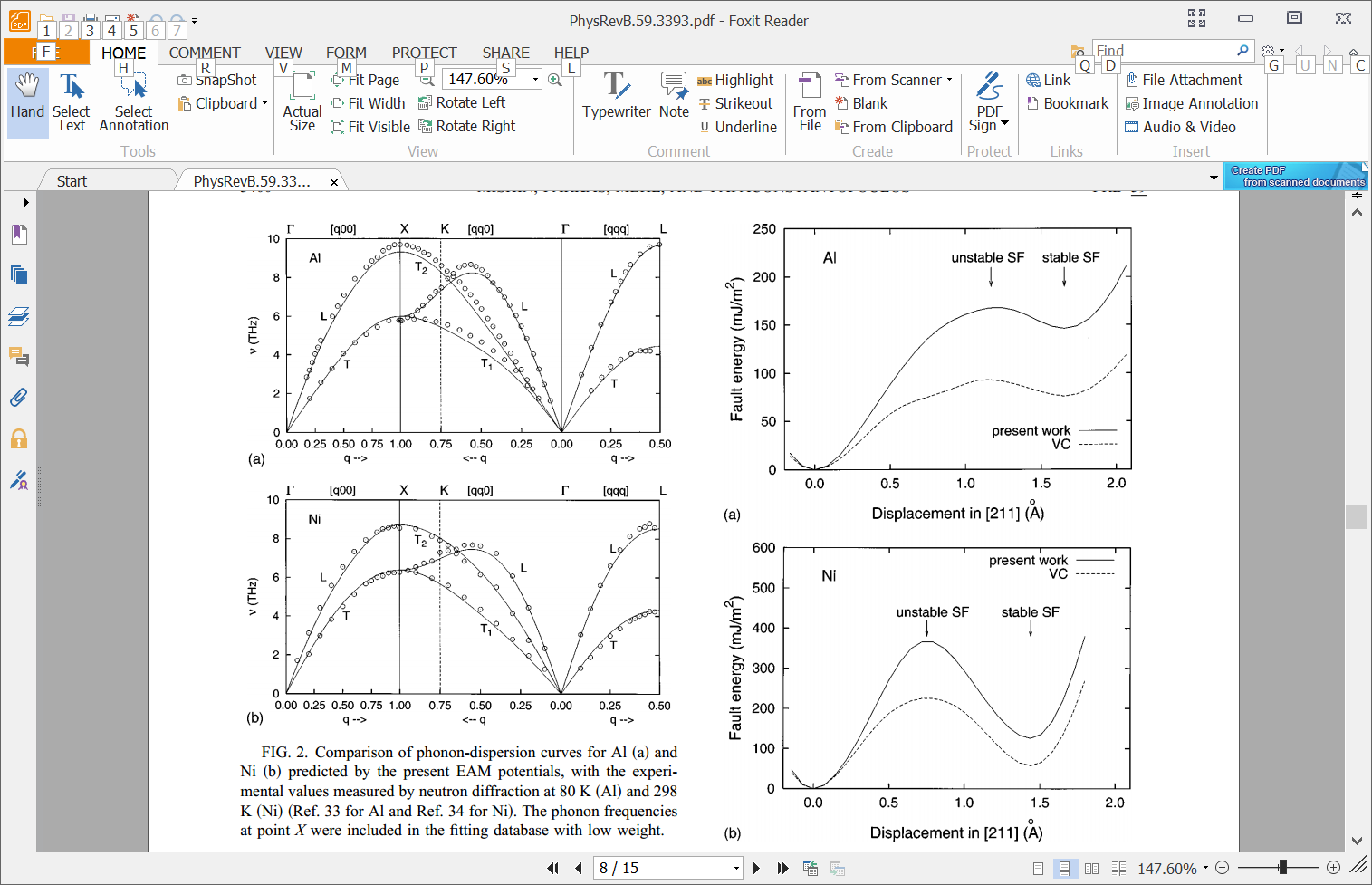 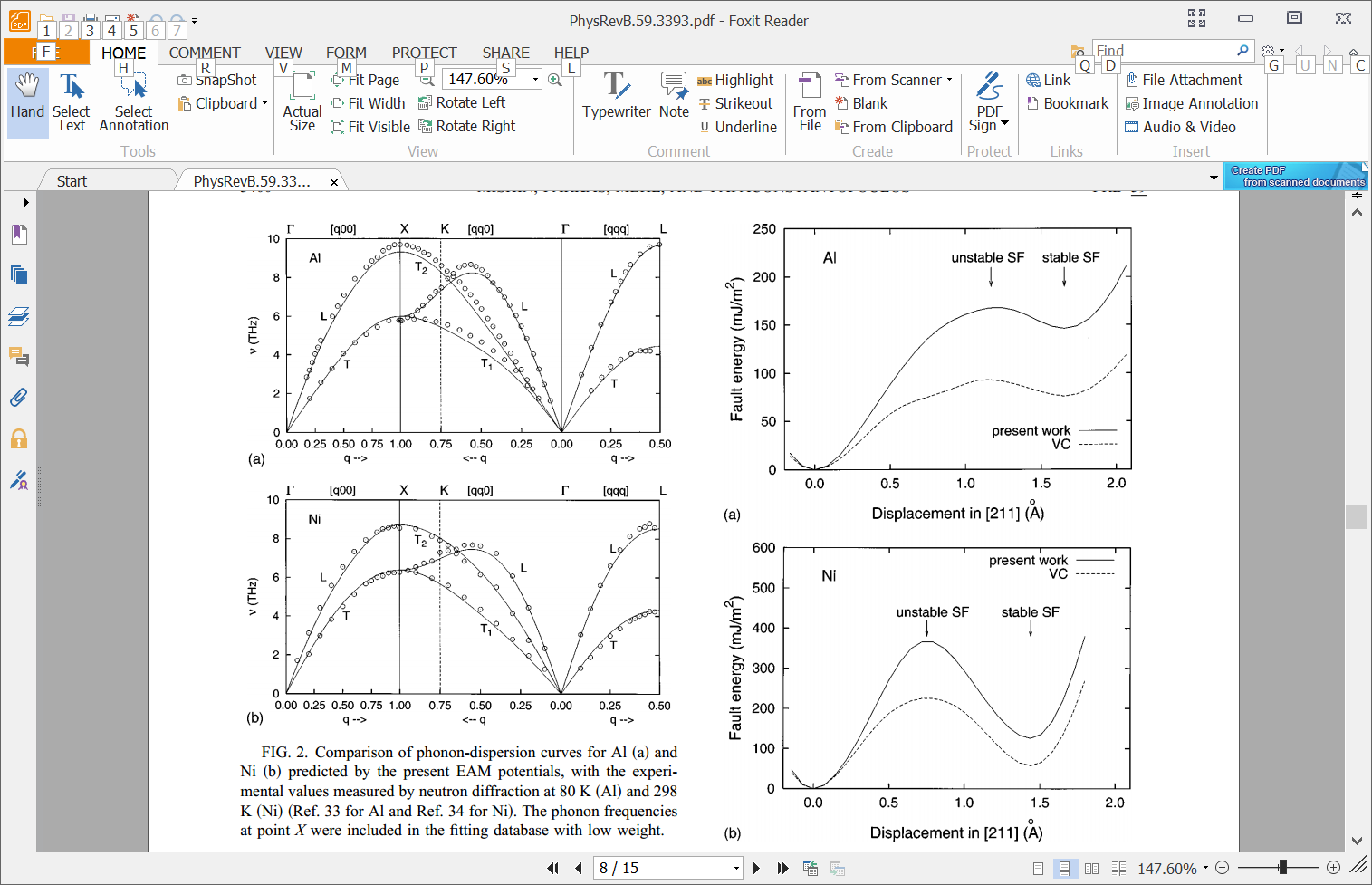 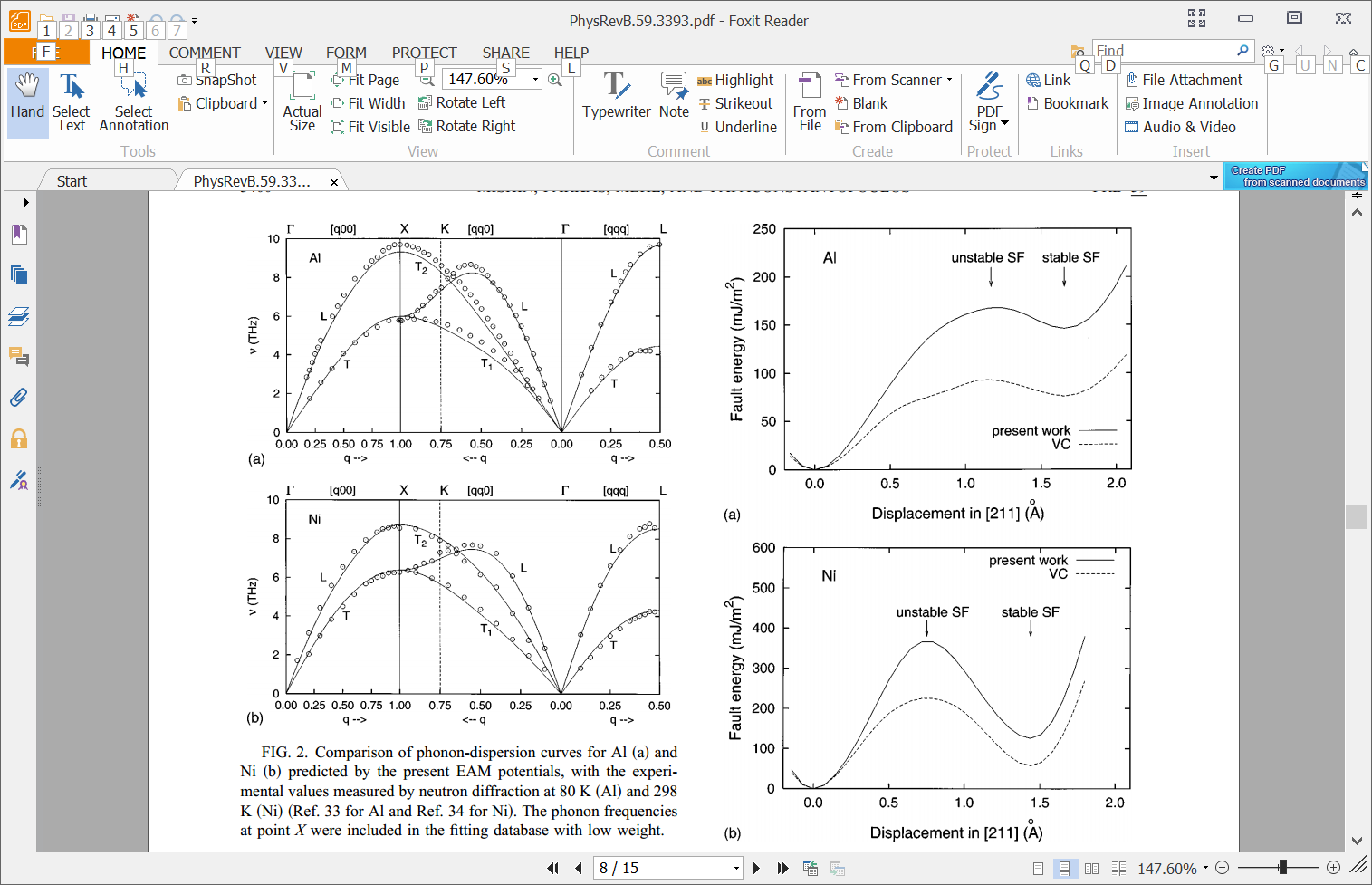 10/1/2014
PHY 711  Fall 2014 -- Lecture 16
13
Lattice vibrations for 3-dimensional lattice
Example:  diamond lattice
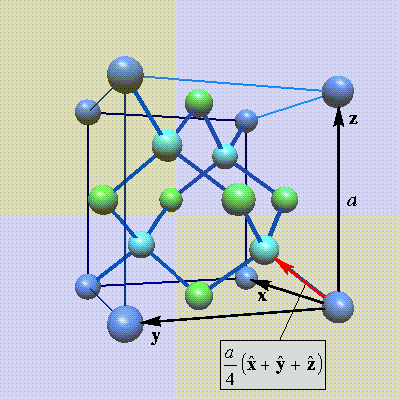 Ref:   http://phycomp.technion.ac.il/~nika/diamond_structure.html
10/1/2014
PHY 711  Fall 2014 -- Lecture 16
14
10/1/2014
PHY 711  Fall 2014 -- Lecture 16
15
10/1/2014
PHY 711  Fall 2014 -- Lecture 16
16
10/1/2014
PHY 711  Fall 2014 -- Lecture 16
17
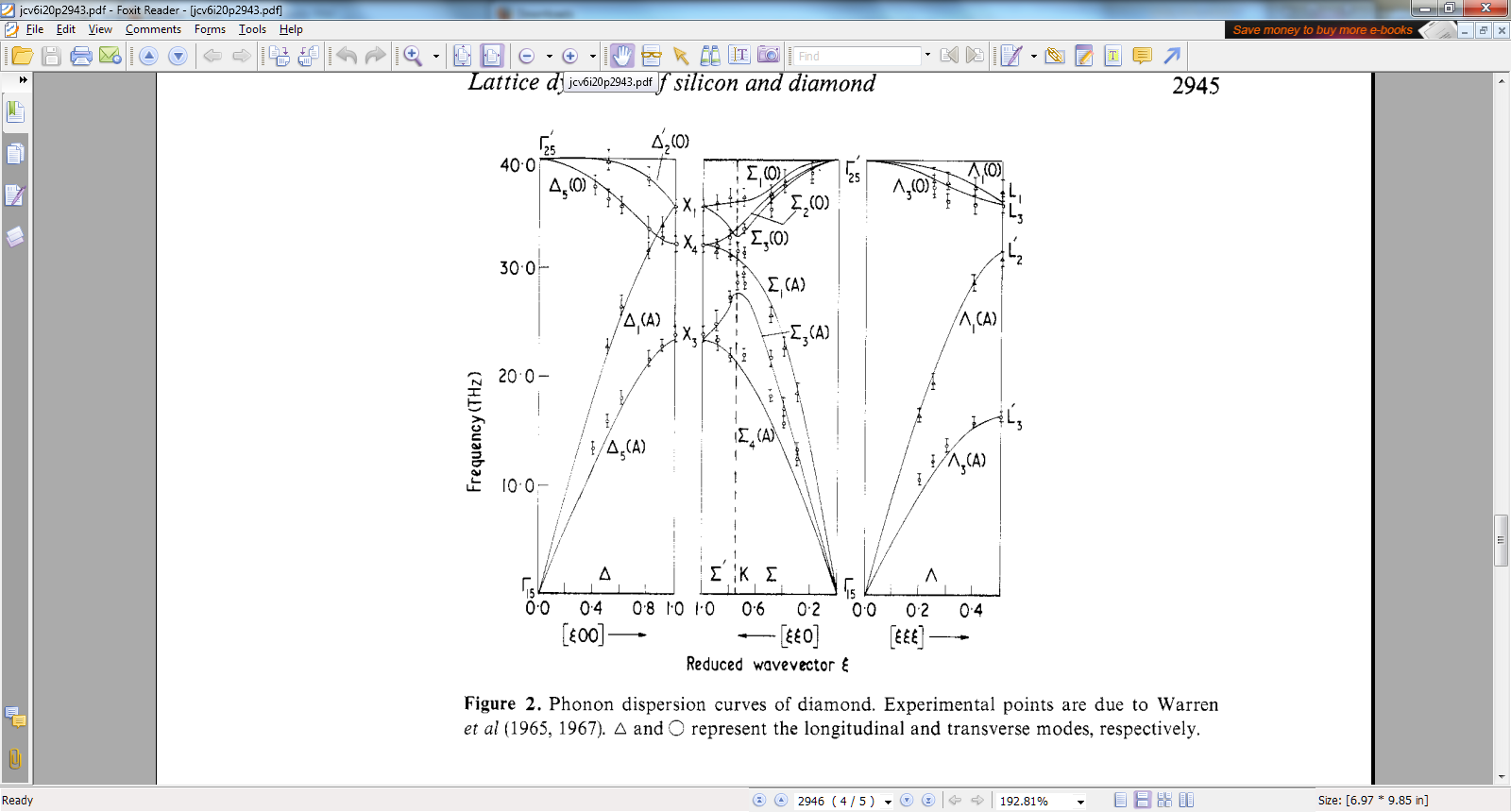 B. P. Pandy and B. Dayal, J. Phys. C. Solid State Phys. 6 2943 (1973)
10/1/2014
PHY 711  Fall 2014 -- Lecture 16
18